Effect of finerenone on chronic kidney disease outcomes in type 2 diabetes
Rajiv Agarwal
on behalf of G.L. Bakris, R. Agarwal, S.D. Anker, B. Pitt, L.M. Ruilope, P. Rossing, P. Kolkhof, C. Nowack, P. Schloemer, A. Joseph, G. Filippatos, and theFIDELIO-DKD international investigator team
23 October 2020
MA-M_FIN-ALL-0145-1
Presenter disclosures
Rajiv Agarwal
Personal fees and/or non-financial support from:





Research funding, paid to University of Chicago from:

Personal fees from:
Bayer Heathcare Pharmaceuticals Inc.
Akebia Therapeutics
Janssen
Relypsa
Vifor Pharma
Boehringer Ingelheim
Sanofi
Eli Lilly



AstraZeneca
Fresenius
Ironwood Pharmaceuticals
Merck & Co.
Lexicon
Reata
Otsuka America Pharmaceuticals
Opko Pharmaceuticals
E. R. Squibb & Sons
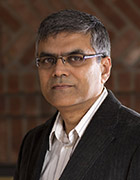 George Bakris
Bayer Heathcare
NovoNordisk
Vascular Dynamics
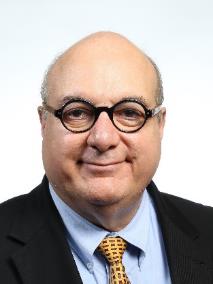 Merck
Relypsa
Alnylam
2
Global burden of kidney failure – diabetes is the leading cause
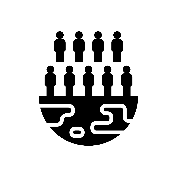 7600 million – global population
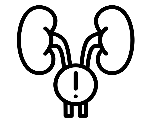 844 million – global prevalence of CKD
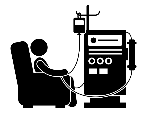 3.9 million – patients on KRT
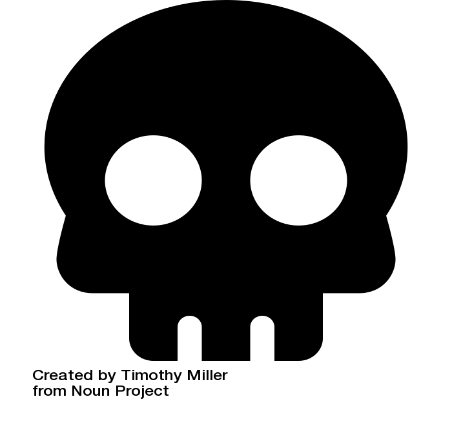 As many might die due to lack of KRT
CKD, chronic kidney disease 
Estimates for 2017. Jager KJ, et al. NDT 2019;34:1803
3
FIDELIO-DKD rationaleHigh residual risk of CKD progression with current therapies
RENAAL3
Composite primary endpoint*
60
Hemodynamic1,2(elevated blood pressure and/or intraglomerular pressure)
RR=16%; p=0.02
50
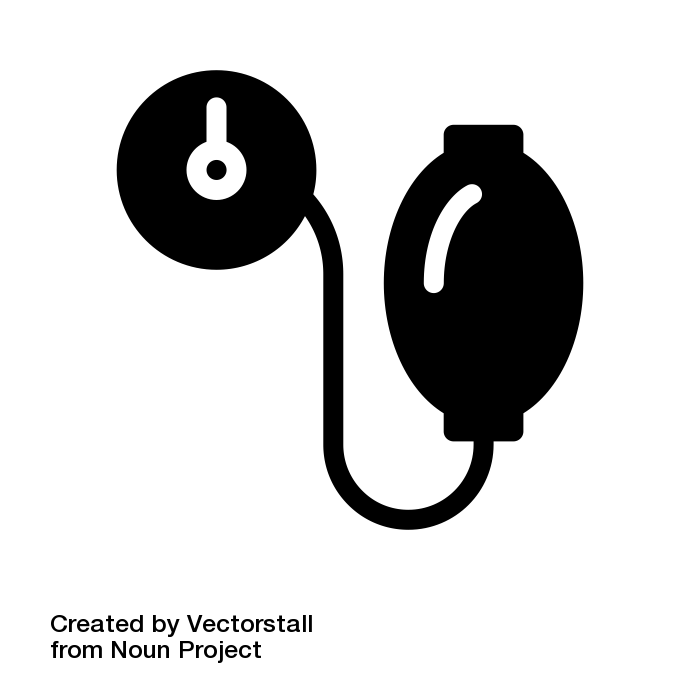 Placebo
Losartan
40
Patients with an event (%)
30
20
10
Residual risk
0
0
12
24
36
48
Months of study
*Composite of doubling of serum creatinine, ESKD or death
1. Alicic RZ, et al. Clin J Am Soc Nephrol 2017;12:2032; 2. Mora-Fernández C, et al. J Physiol 2014;18:3997;
3. Brenner BM, et al. N Engl J Med 2001;345:861
4
FIDELIO-DKD rationaleHigh residual risk of CKD progression with current therapies
CREDENCE3
Cardiorenal composite endpoint*
Hemodynamic1,2(elevated blood pressure and/or intraglomerular pressure)
25
HR=0.70 (95% CI 0.59–0.82); p=0.00001
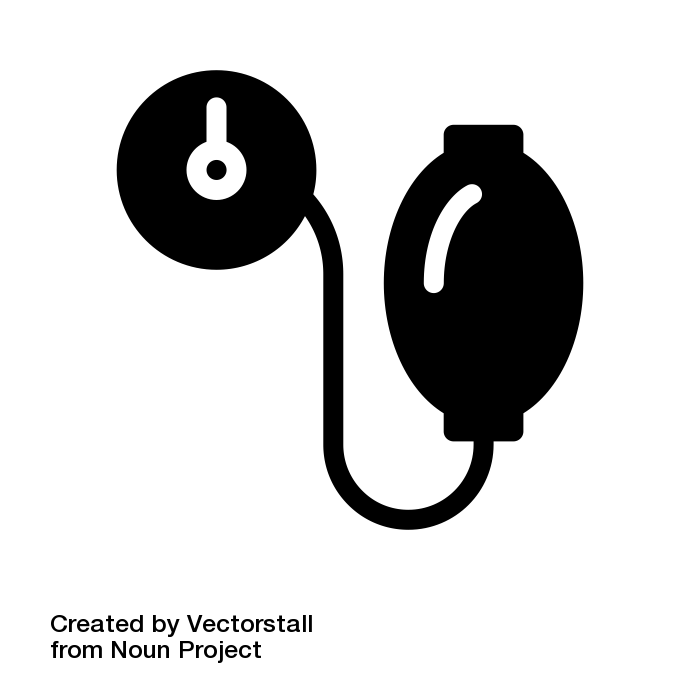 20
Placebo + ACEi/ARB
15
Canagliflozin + ACEi/ARB
10
Patients with an event (%)
5
0
6
12
18
24
30
36
42
Residual risk
Metabolic1,2

(poor glycemic control)
0
Residual risk
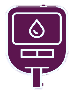 Months since randomization
*Composite of kidney failure, doubling of serum creatinine, or renal or CV death
1. Alicic RZ, et al. Clin J Am Soc Nephrol 2017;12:2032; 2. Mora-Fernández C, et al. J Physiol 2014;18:3997;
3. Perkovic V, et al. N Engl J Med 2019;380:2295
5
FIDELIO-DKD rationaleHigh residual risk of CKD progression with current therapies
Hemodynamic1,2(elevated blood pressure and/or intraglomerular pressure)
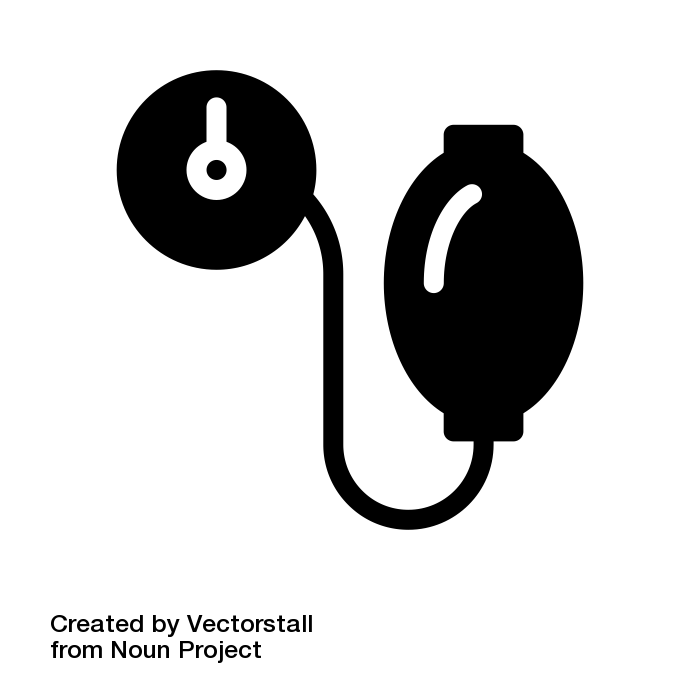 Inflammation
and fibrosis1–3
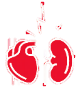 Not specifically targeted by existing treatments1,4
Metabolic1,2

(poor glycemic control)
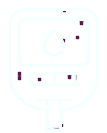 1. Alicic RZ, et al. Clin J Am Soc Nephrol 2017;12:2032; 2. Mora-Fernández C, et al. J Physiol 2014;18:3997; 3. Bauersachs J, et al. Hypertension 2015;65:257; 4. Alicic RZ, et al. Adv Chronic Kidney Dis 2018;25:1941
6
FIDELIO-DKD rationale
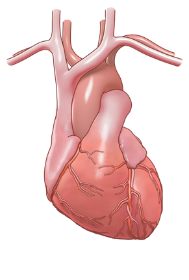 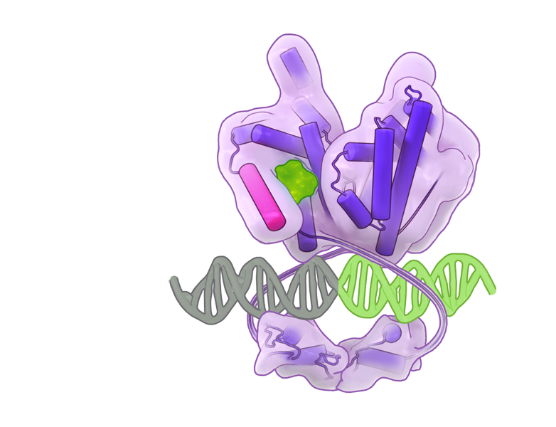 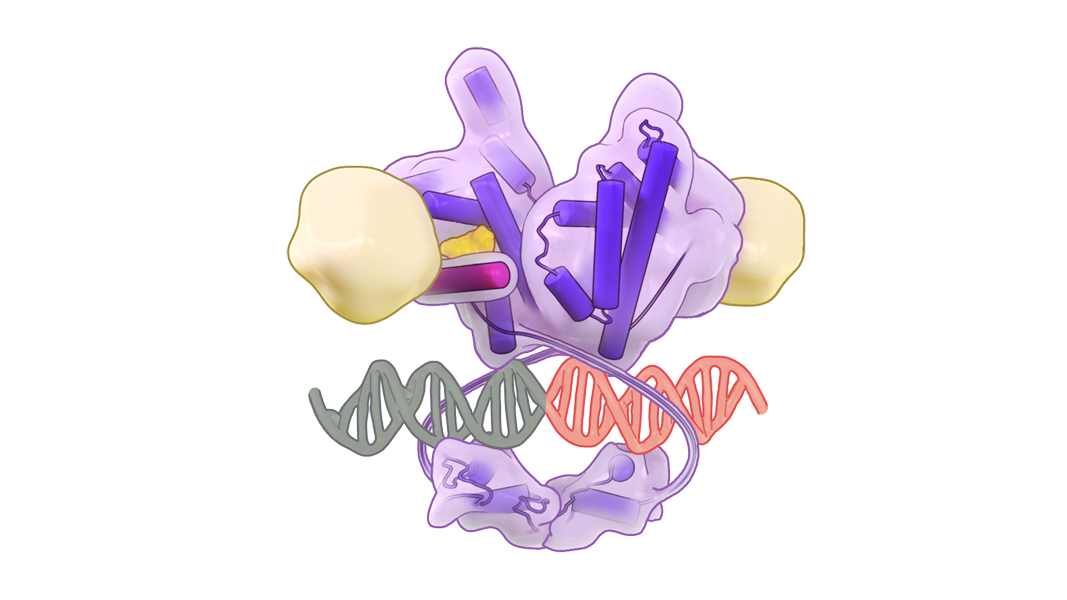 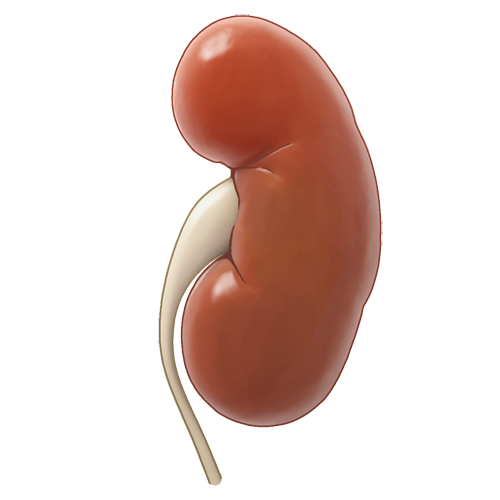 Finerenone is a novel, selective, non-steroidal MRA that inhibits inflammation and fibrosis and protects against progressive kidney and CV dysfunction in preclinical models1
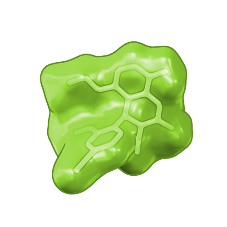 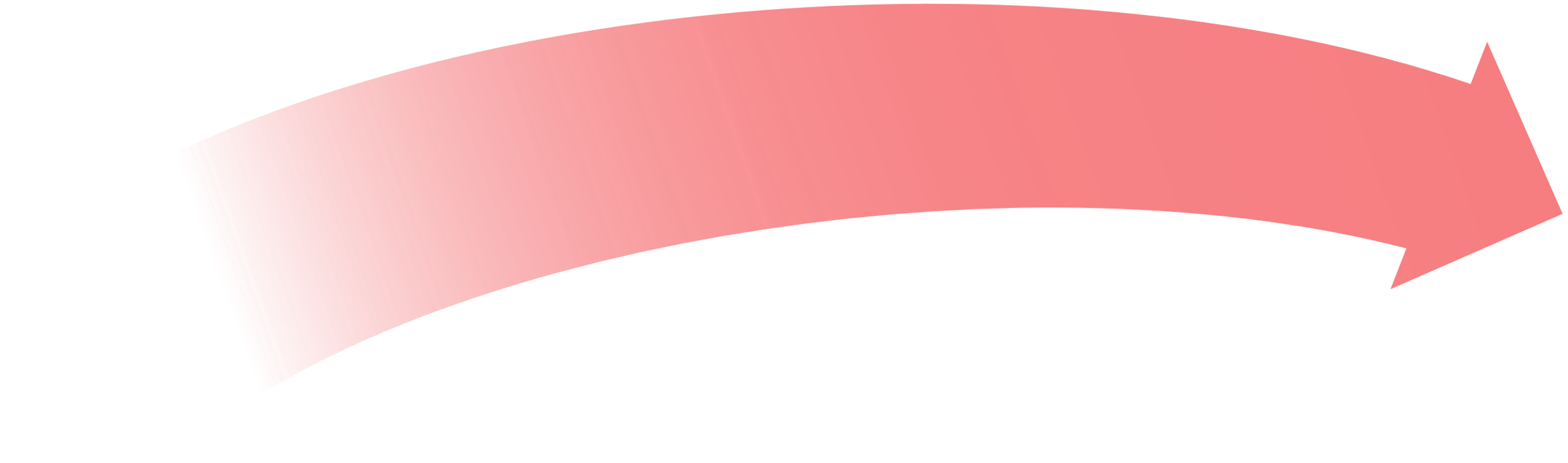 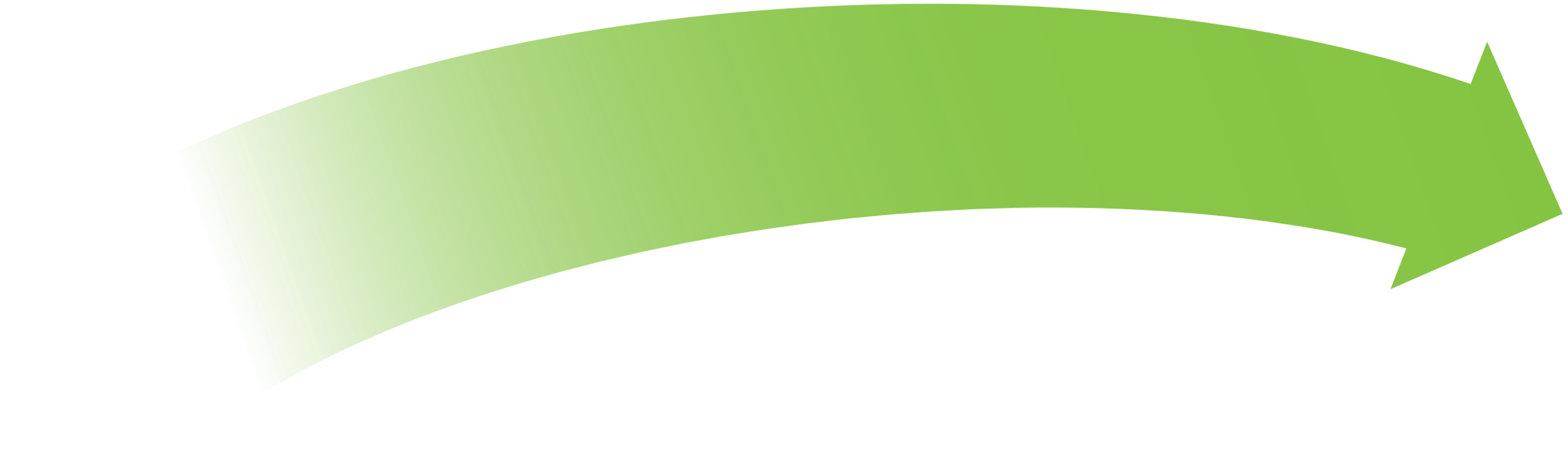 Inflammation and fibrosis
Inhibition ofInflammation and fibrosis
ARTS-DN (patients with CKD and T2D) – finerenone improved albuminuria independent of measured changes in BP2
MR
Finerenone
DNA
Hypothesis: MR antagonism with finerenone slows CKD progression and reduces CV morbidity and mortality in patients with advanced CKD and T2D3
MR, mineralocorticoid receptor; MRA, mineralocorticoid receptor antagonist1. Agarwal R, et al. Eur Heart J 2020. In Press; 2. Bakris GL, et al. JAMA 2015;314:884; 3. Bakris GL, et al. Am J Nephrol 2019;50:333
7
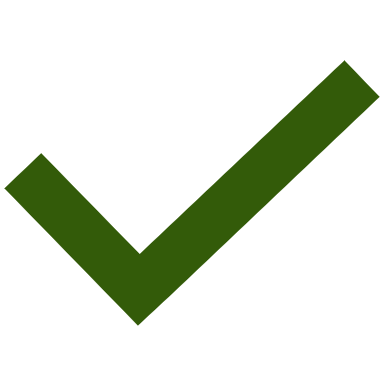 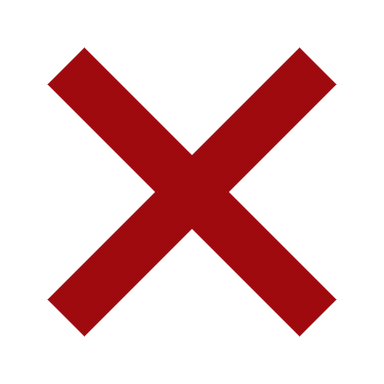 FIDELIO-DKD eligibility criteria
Key inclusion criteria
Key exclusion criteria
Aged ≥18 years with CKD and T2D
Pretreated with optimized therapy, including an ACEi or ARB at a max tolerated dose for ≥4 weeks
Serum potassium ≤4.8 mmol/L
Diabetic retinopathy for patients with A2 albuminuria
Non-diabetic kidney disease, including clinically relevant renal artery stenosis 
HFrEF with NYHA class II–IV
HbA1c >12%
Uncontrolled arterial hypertension*
*Mean sitting SBP ≥170 mmHg or mean sitting DBP ≥110 mmHg at the run-in visit or mean sitting SBP ≥160 mmHg or mean sitting DBP ≥100 mmHg at the screening visit
8
Run-in (4–16 weeks)
FIDELIO-DKD study design
13,911 patients enrolled
5734 patients randomized
2.6 years’ median follow-up
Post-treatment follow-up
R
Screening
Placebo
Post-treatment follow-up
Finerenone 10 or 20 mg od*
Hierarchical endpoints
Kidney composite
CV composite
Death from any cause
Hospitalization for any cause
Time to CV death, non-fatal MI, non-fatal stroke or hospitalizationfor HF
Time to kidney failure, sustained ≥40% decrease in eGFR from baseline, or renal death
Change in UACR
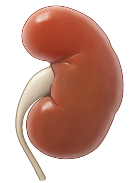 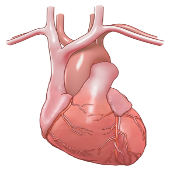 Second kidney composite
*10 mg if screening eGFR <60 mL/min/1.73 m2; 20 mg if ≥60 mL/min/1.73 m2, uptitration encouraged from month 1 if serum potassium ≤4.8 mEq/L and eGFR stable. eGFR, estimated glomerular filtration rate; HF, heart failure;
9
4.
5.
6.
3.
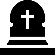 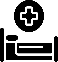 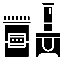 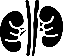 Patients were randomized from 48 countries worldwide
Europe (n=2358; 41.6%)
North America (n=944; 16.6%)
Asia (n=1579, 27.8%)
Oceania 
(n=101, 1.8%)
Latin America (n=593; 10.5%)
Africa (n=99, 1.7%)
5734 patients randomized – 5674 patients in FAS – 99.7% completed the study
FAS, full analysis set
10
Baseline demographics and medications
GLP-1RA, glucagon-like peptide-1 receptor agonist; SGLT-2i, sodium-glucose co-transporter-2 inhibitor
11
Baseline kidney labs – balanced between treatment groups
eGFR (mL/min/1.73 m2)
UACR (mg/g)
UACR 30–<30012.1%
eGFR ≥6011.6%
eGFR <45 
54.9%
eGFR 45–<6033.5%
UACR ≥300 87.5%
Median UACR ~850
Mean eGFR 44
0.4% of patients had a UACR <30 mg/g
12
Albuminuria (UACR) change over time
(–4.7%)
(–3.0%)
(–2.0%)
(4.1%)
Placebo
Finerenone
LS mean ratio to baseline
(–34.7%)
(–41.3%)
(–39.9%)
(–29.3%)
LS mean ratio: 0.69 (0.66–0.71)*
Months since randomization
31% reduction in UACR at month 4 with finerenone vs placebo
Data in parenthesis are mean change from baseline, error bars 95% CIs*Between baseline and month 4 (prespecified secondary outcome); LS, least-squares
13
Blood pressure and blood glucose
Max delta -3.2 at month 4 vs+0.7 with placebo
Change in SBP (mmHg) over time
Placebo
Finerenone
Mean SBP
Change in HbA1c (%) over time
Mean HbA1c
Months since randomization
14
Primary endpointKidney failure*, sustained ≥40% decrease in eGFR from baseline, or renal death
HR=0.82 (95% CI 0.73–0.93)
40
Placebo (600/2841)
0
0
1
4
p=0.
Finerenone (504/2833)
30
20
Cumulative incidence (%)
10
0
0
6
12
18
24
30
36
42
48
Time to first event (months)
No. at risk
Placebo
2841
2586
1758
792
82
Finerenone
2833
2607
1808
787
83
*ESKD or an eGFR <15 mL/min/1.73 m2
15
Components of the primary kidney-specific composite endpoint
n refers to number of patients with event
Favors finerenone
Favors placebo
16
Key secondary endpointCV death, non-fatal MI, non-fatal stroke, or hospitalization for HF
25
HR=0.86 (95% CI 0.75–0.99)
Placebo (420/2841)
20
p=0.0339
Finerenone (367/2833)
15
Cumulative incidence (%)
10
5
0
0
6
12
18
24
30
36
42
48
Time to first event (months)
No. at risk
Placebo
2841
2653
1969
951
115
Finerenone
2833
2688
2017
984
111
17
Hierarchical endpoint analysis
Primary kidney
0.82
1
504 (17.8)
600 (21.1)
0.0014
composite endpoint
(0.73
–
0.93)
Key secondary CV
0.86
2
367 (13.0)
420 (14.8)
0.0339
composite endpoint
(0.75
–
0.99)
Death from any
0.90
3
219 (7.7)
244 (8.6)
0.2348
cause
(0.75
–
1.07)
Hospitalization from
0.95
4
1263 (44.6)
1321 (46.5)
–
any cause
(0.88
–
1.02)
0.69
5
Change in UACR*
–
–
–
(0.66
–
0.71)*
Secondary composite
0.76
6
252 (8.9)
326 (11.5)
–
kidney endpoint#
(0.65
–
0.90)
Favoursfinerenone
Favoursplacebo
n refers to number of patients with event 
*Ratio of least-squares mean; #Kidney failure, sustained ≥57% decrease in eGFR from baseline, or renal death (with a ≥57% decrease in eGFR from baseline being equivalent to doubling of serum creatinine)
18
Efficacy summary
NNT for primary and key secondary endpoints over 3 years
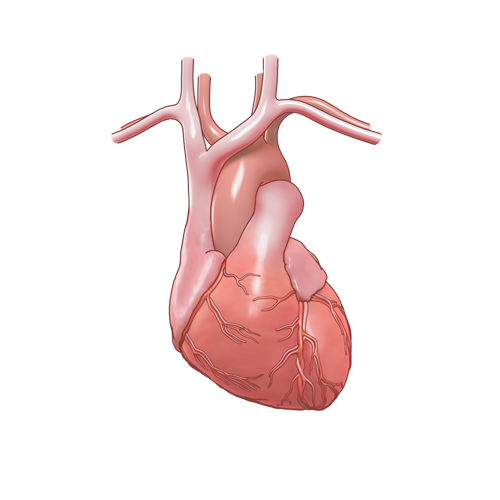 Modest effects on blood pressure
Consistent effects on components of primary endpoint
Consistent effects across key subgroups, including eGFR and UACR at baseline
Primarykidney endpoint
NNT=29 (95% CI 16–166)
SecondaryCV endpoint
NNT=42 (95% CI 22–397)
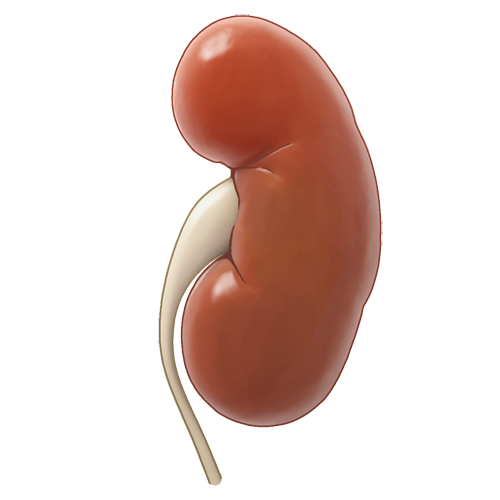 19
Investigator-reported treatment-emergent adverse events
Most common AEs leading to treatment discontinuation
AE, adverse event
20
Change in serum potassium over time
(0.25)
(0.24)
(0.21)
(0.21)
(0.20)
Mean serum [K+] at baseline: Finerenone: 4.4±0.5 Placebo: 4.4±0.5
Mean serum [K+] (mmol/L)
(0.02)
(0.04)
(0.05)
(0.07)
(0.07)
Months since randomization
Maximum mean difference in serum potassium between groups= 0.23 mmol/L at month 4
Data in parenthesis are mean change from baseline; error bars show standard deviation
Investigator-reported treatment-emergent adverse events related to hyperkalemia
Any treatment-emergent AE
Finerenone (n=2827)
Treatment-emergent AE with clinical consequences
Placebo (n=2831)
Investigator-reported AEs relating to hyperkalemia*
*Using the MedDRA preferred terms ‘hyperkalemia’ and ‘blood potassium increased’
22
Investigator-reported treatment-emergent adverse events related to acute kidney injury
Any treatment-emergent AE
Finerenone (n=2827)
Treatment-emergent AE with clinical consequences
Placebo (n=2831)
Investigator-reported AEs relating to acute kidney injury
’
23
Safety summary
In a patient population with advanced CKD on maximally tolerated dose of ACEi/ARB, and excepting temporary withdrawal of study drug, K+ management was at the investigator’s discretion:
Finerenone was well tolerated
Overall treatment-emergent adverse events were similar between groups
Finerenone led to a mean increase in serum [K+] of 0.2 mmol/L across subpopulations vs placebo
Although hyperkalemia increased, it was manageable; only 2.3% of patients discontinued finerenone vs 0.9% on placebo
24
Benefit–risk in studies investigating RAS inhibition in similar patient populations
ALTITUDE1 (CKD + T2D)
VA NEPHRON-D2 (CKD + T2D)
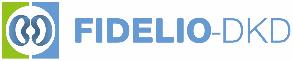 Lack of efficacy
Lack of efficacy
Kidney and CV efficacy
Permanent discontinuation due to hyperkalemia (%)*
9.9%
4.8%
4.4%
2.3%
2.6%
0.9%
Median 2.6 years
Median 2.7 years
Median 2.2 years
*Hyperkalemia in VA NEPHRON-D was reported as defined as potassium level >6.0 mEq/L, emergency room visit or admission for hyperkalemia1. Parving HH, et al. N Engl J Med 2012:367:2204; 2. Fried LF, et al. N Engl J Med 2013;369:1892
25
Benefit–risk in studies investigating RAAS inhibition in similar patient populations
AMBER1 (CKD)
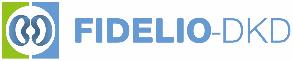 Efficacy not studied(Phase II)
Kidney and CV efficacy
Permanent discontinuation due to hyperkalemia (%)*
23.0%
6.8%
2.3%
0.9%
Median 2.6 years
12 weeks
1. Agarwal R, et al. Lancet 2019:394:1540
26
Overall summary and conclusions
In patients with CKD and T2D treated with optimized RAS therapy, finerenone was well-tolerated and significantly reduced:
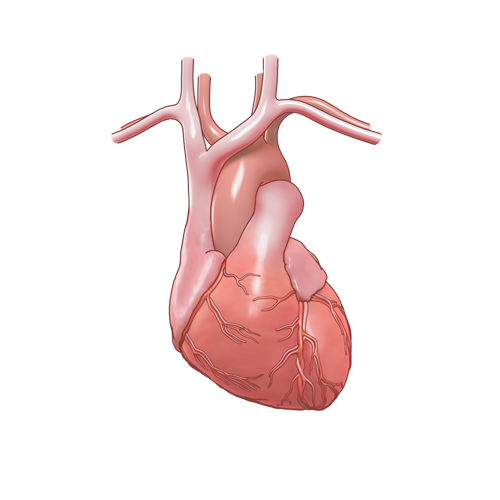 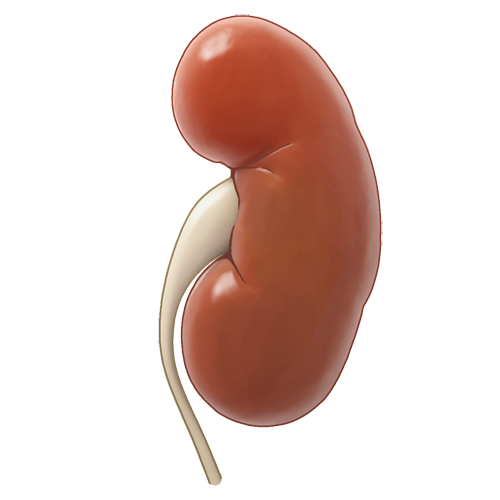 The risk of CKD progression by 18%
The risk of CV morbidity and mortality by 14%
27
Thank you
48 countries, 1024 sites, 13,911* participants
Executive committee
George L. Bakris; Gerasimos Filippatos; Rajiv Agarwal; Stefan D. Anker; Luis M. Ruilope; Bertram Pitt
Independent data monitoring committee
Murray Epstein; Aldo Maggioni; Glenn Chertow; Gerald DiBona; Tim Friede; Jose Lopez-Sendon; Jean Rouleau
Clinical event committee
Rajiv Agarwal; Stefan Anker; Phyllis August; Andrew Coats; Hans Diener; Wolfram Döhner; Barry Greenberg; Stephan von Haehling; James Januzzi; Alan Jardine; Carlos Kase; Sankar Navaneethan; Lauren Phillips; Piotr Ponikowski; Pantelis Sarafidis; Titte Srinivas; Turgut Tatlisumak; John Teerlink
National lead investigators
Augusto Vallejos; Richard MacIsaac; Guntram Schernthaner; Pieter Gillard; Maria Eugenia F. Canziani; Theodora Temelkova-Kurktschiev; Ellen Burgess; Sheldon Tobe; Fernando González; Zhi-Hong Liu; Andrés Ángelo’ Cadena Bonfanti; Carlos Francisco Jaramillo; Martin Prazny; Peter Rossing; Jorma Strand; Michel Marre; Roland Schmieder; Christoph Wanner; Pantelis Sarafidis; Juliana Chan; László Rosivall; Joseph Eustace; Ehud Grossman; Yoram Yagil; Giuseppe Remuzzi; Daisuke Koya; Takashi Wada; Magdalena Madero Rovalo; Ron Gansevoort; Adriaan Kooy; Trine Finnes; Froilan De Leon; Janusz Gumprecht; Fernando Teixeira e Costa; Alexander Dreval; Anantharaman Vathsala; Aslam Amod; Sin Gon Kim; Byung Wan Lee; Julio Pascual Santos; Bengt-Olov Tengmark; Michel Burnier; Chien-Te Lee; SukitYamwong; Ramazan Sari; Kieran McCafferty; Borys Mankovsky; Sharon Adler; Linda Fried; Robert Toto; Mark Williams;Tran Quang Khan
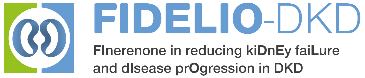 The FIDELIO-DKD team would also like to thank all participating investigators, the centers, the patients and their families
*Number of patients who provided informed consent
28